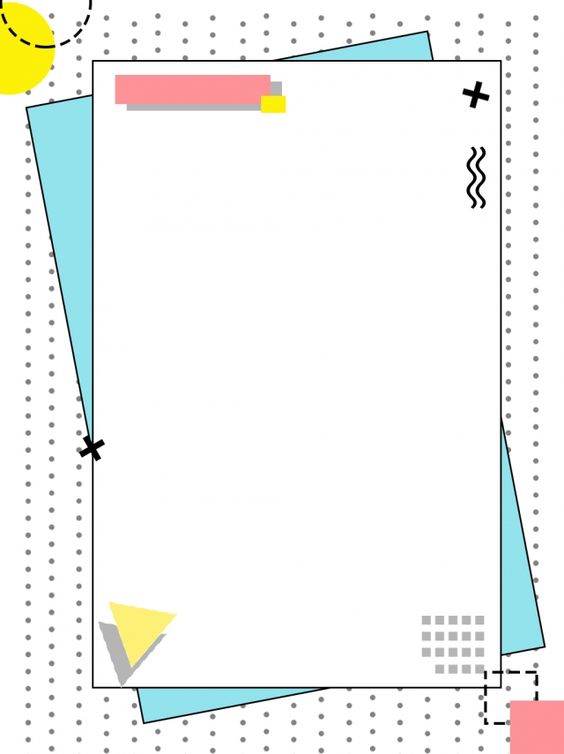 CHÀO MỪNG CÁC CON
ĐẾN VỚI TIẾT HỌC
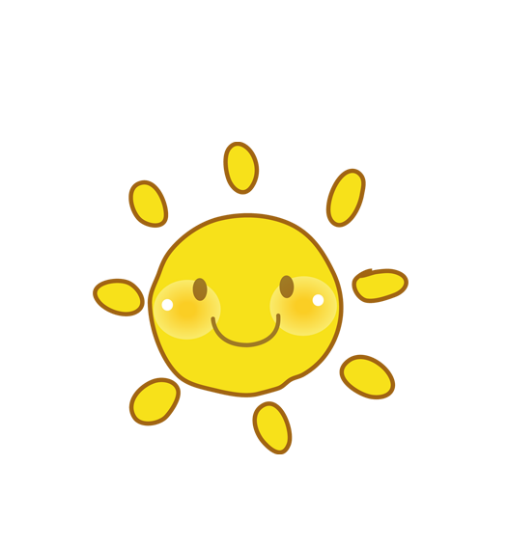 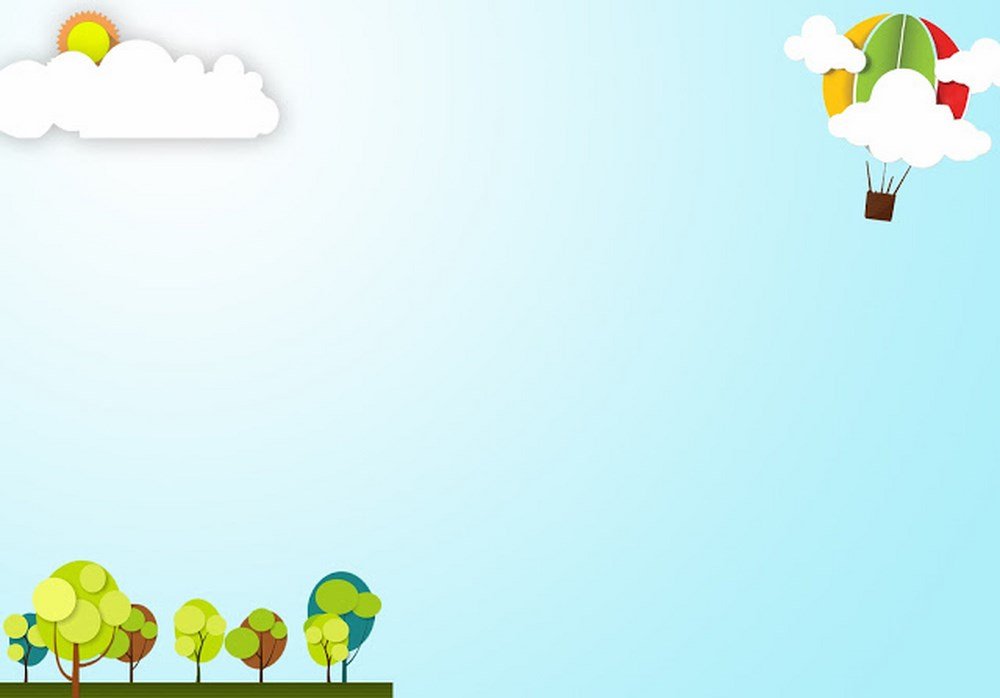 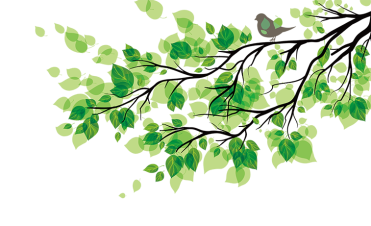 Toán
Bài toán liên quan đến phép trừ (43)
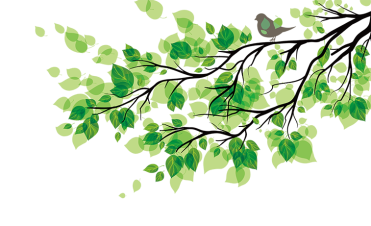 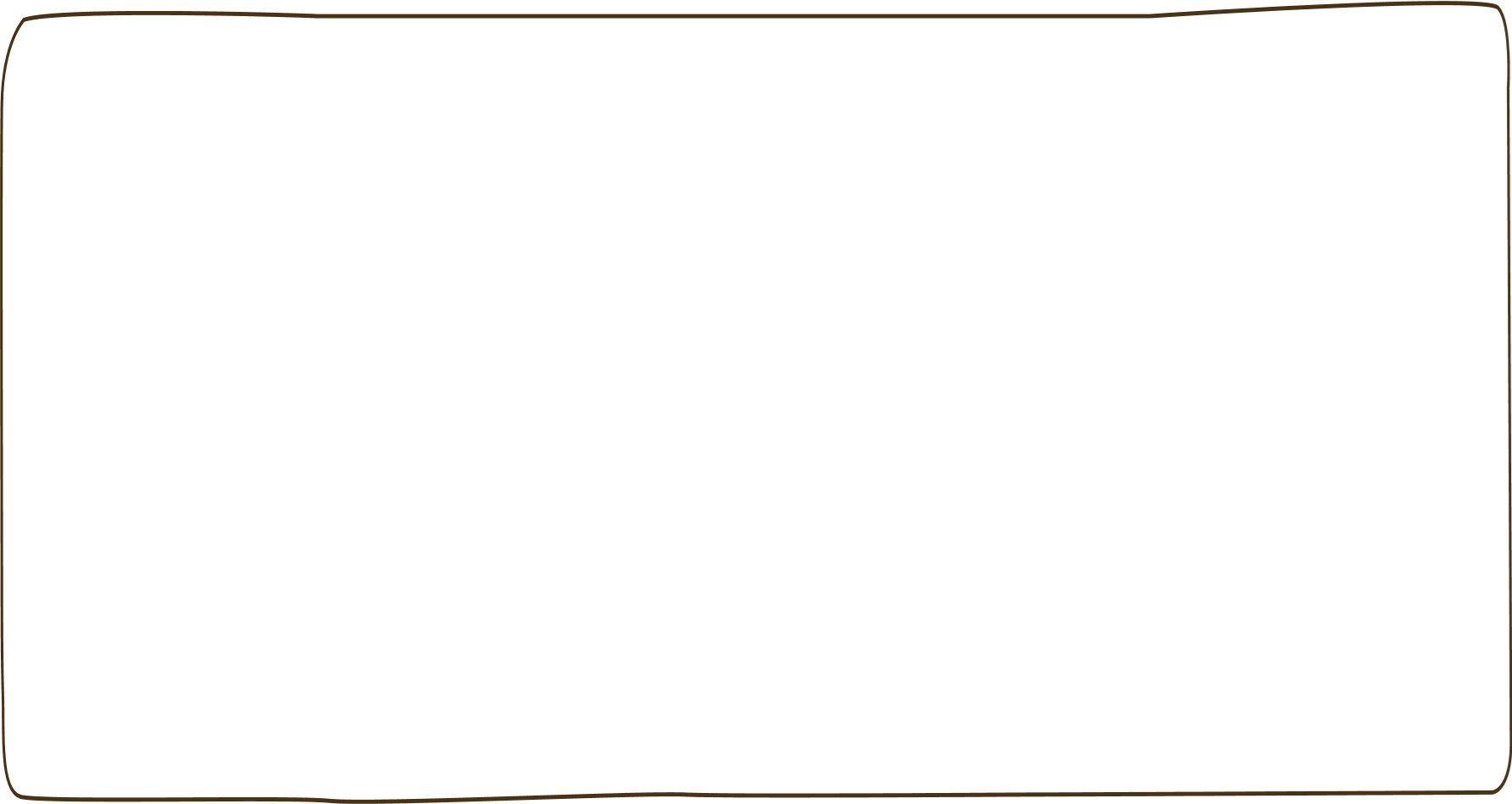 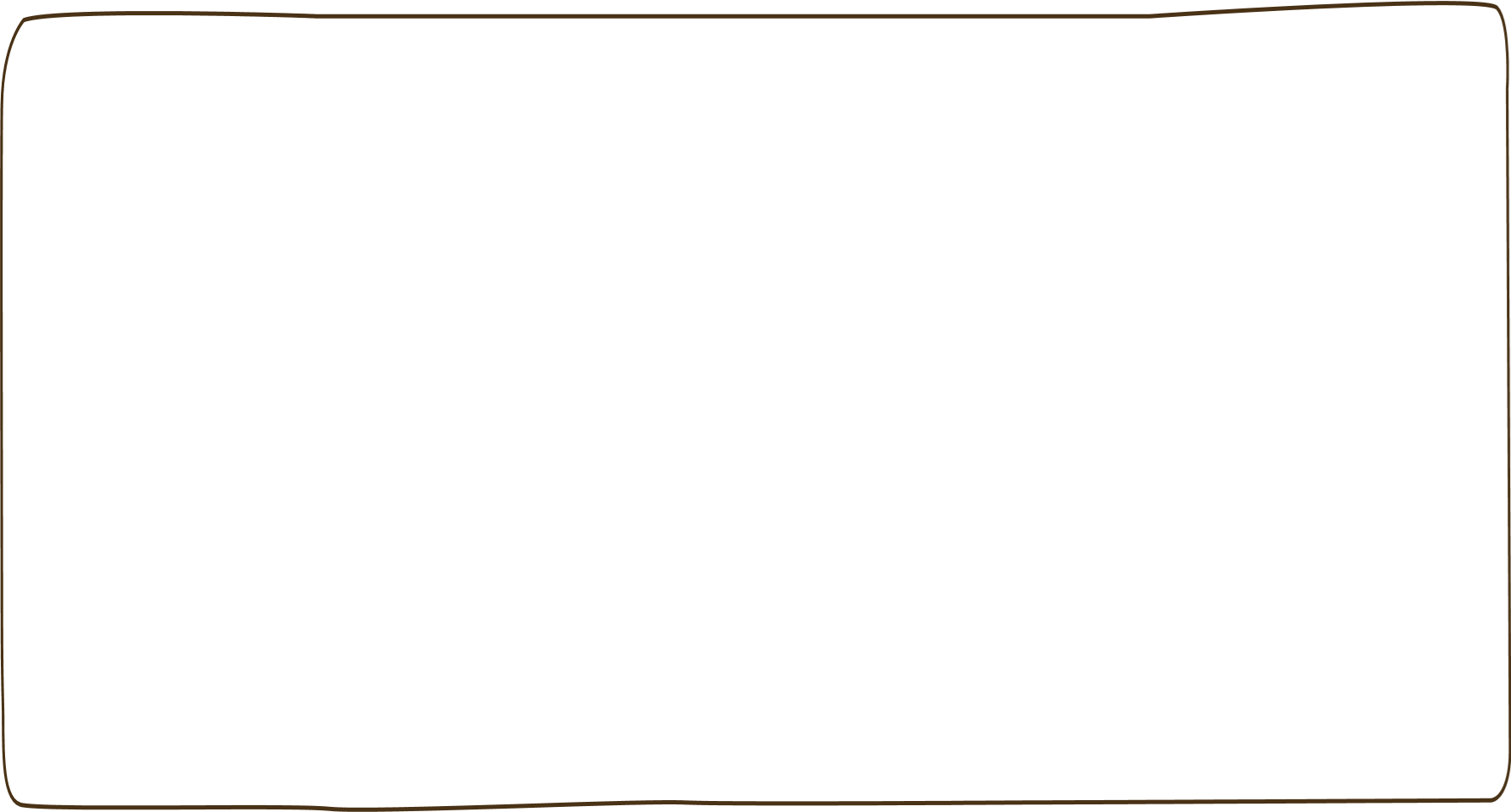 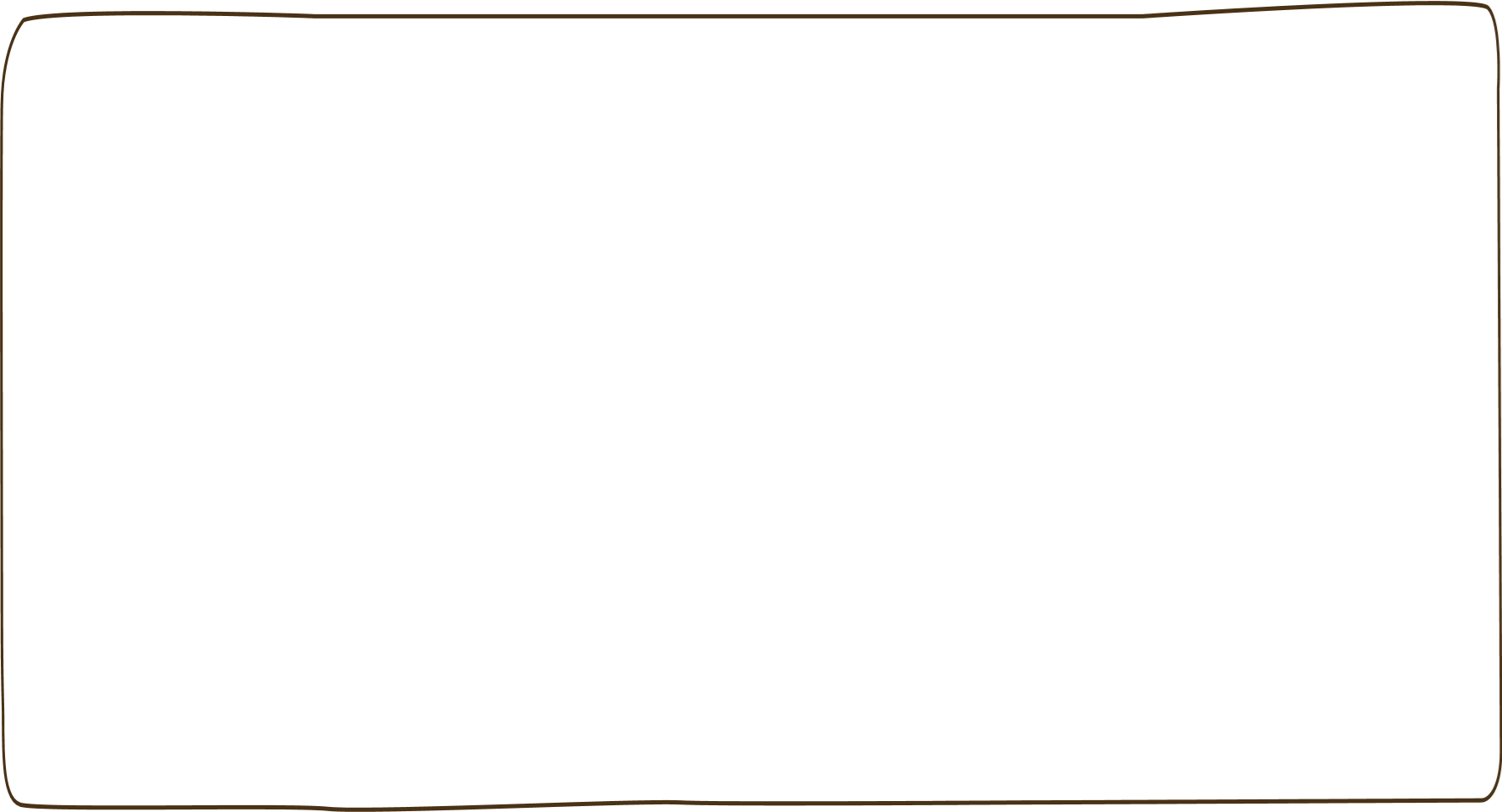 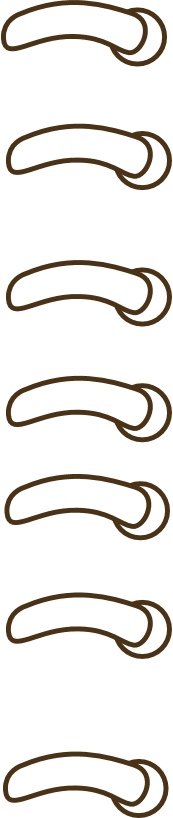 Yêu cầu cần đạt
+ Học sinh làm quen với cách tóm tắt và giải bài toán có lời văn liên quan đến phép trừ.
+ Học sinh biết cách trình bày bài giải của Bài toán có lời văn.
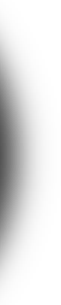 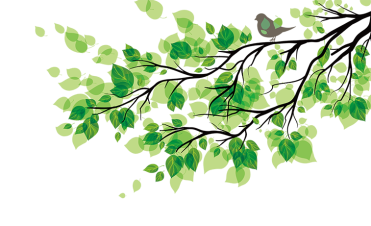 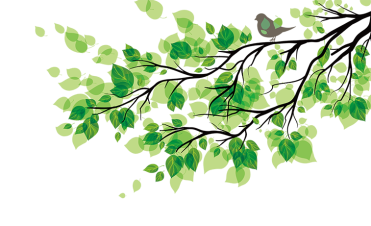 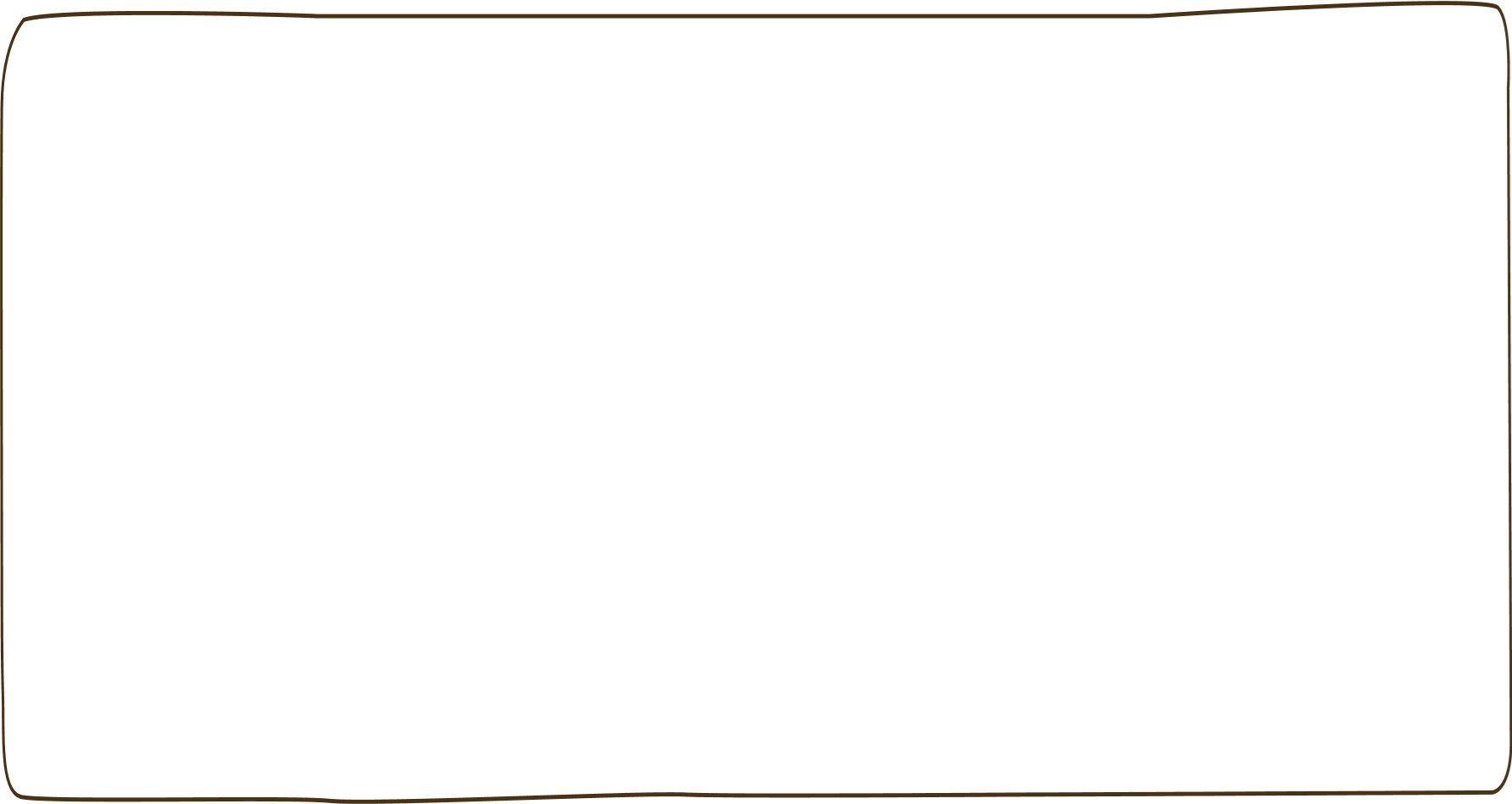 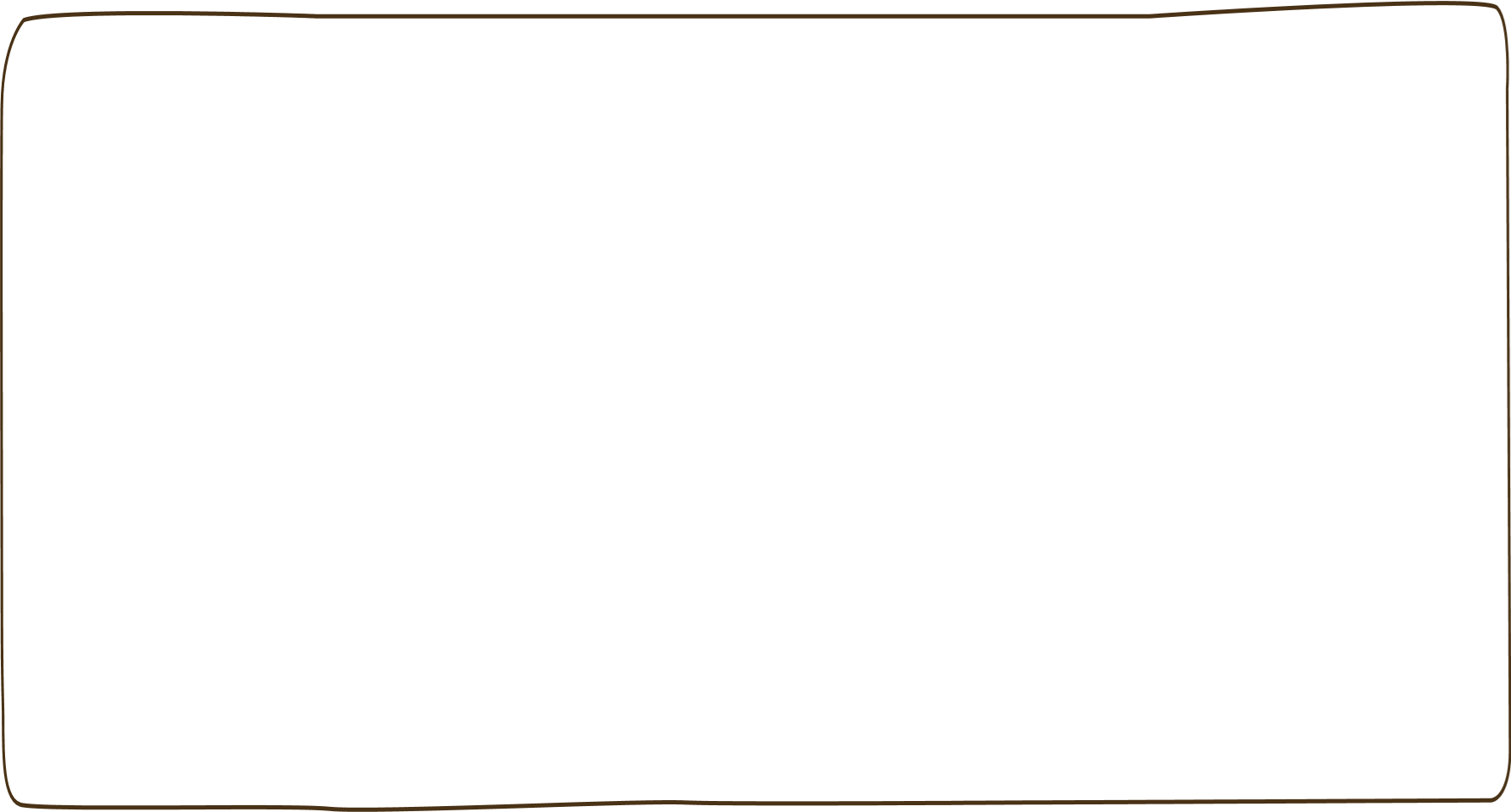 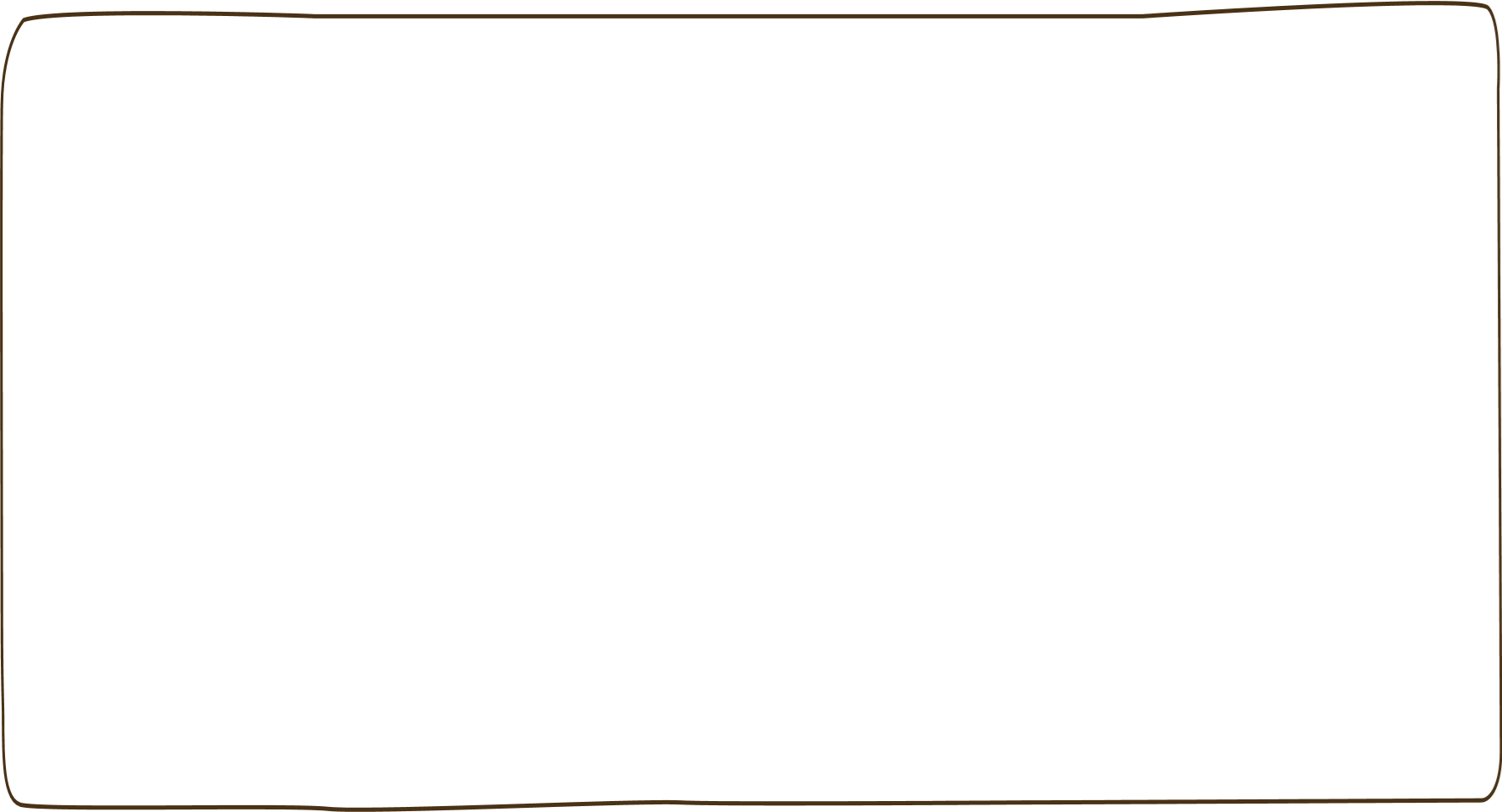 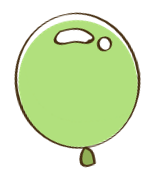 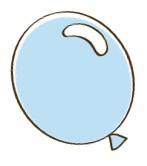 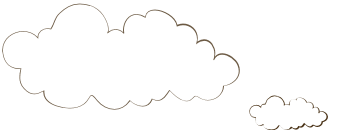 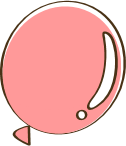 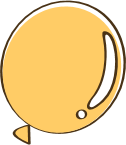 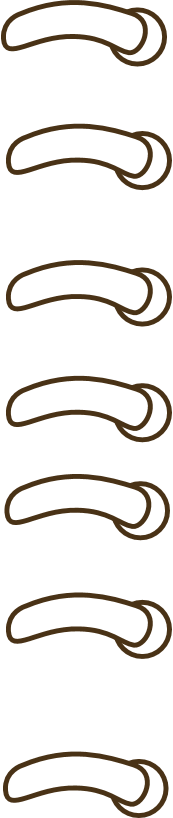 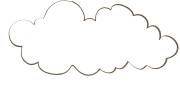 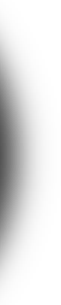 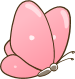 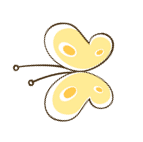 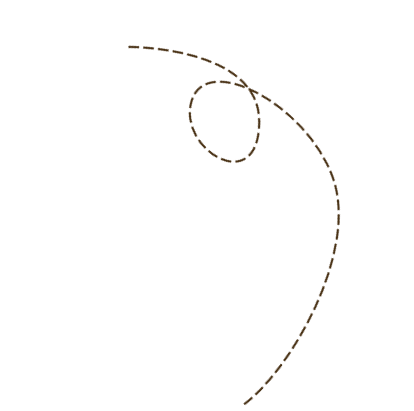 Hình thành kiến thức
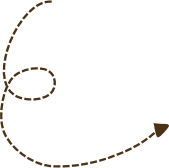 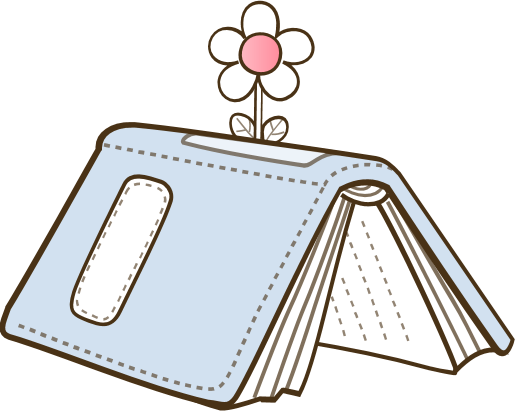 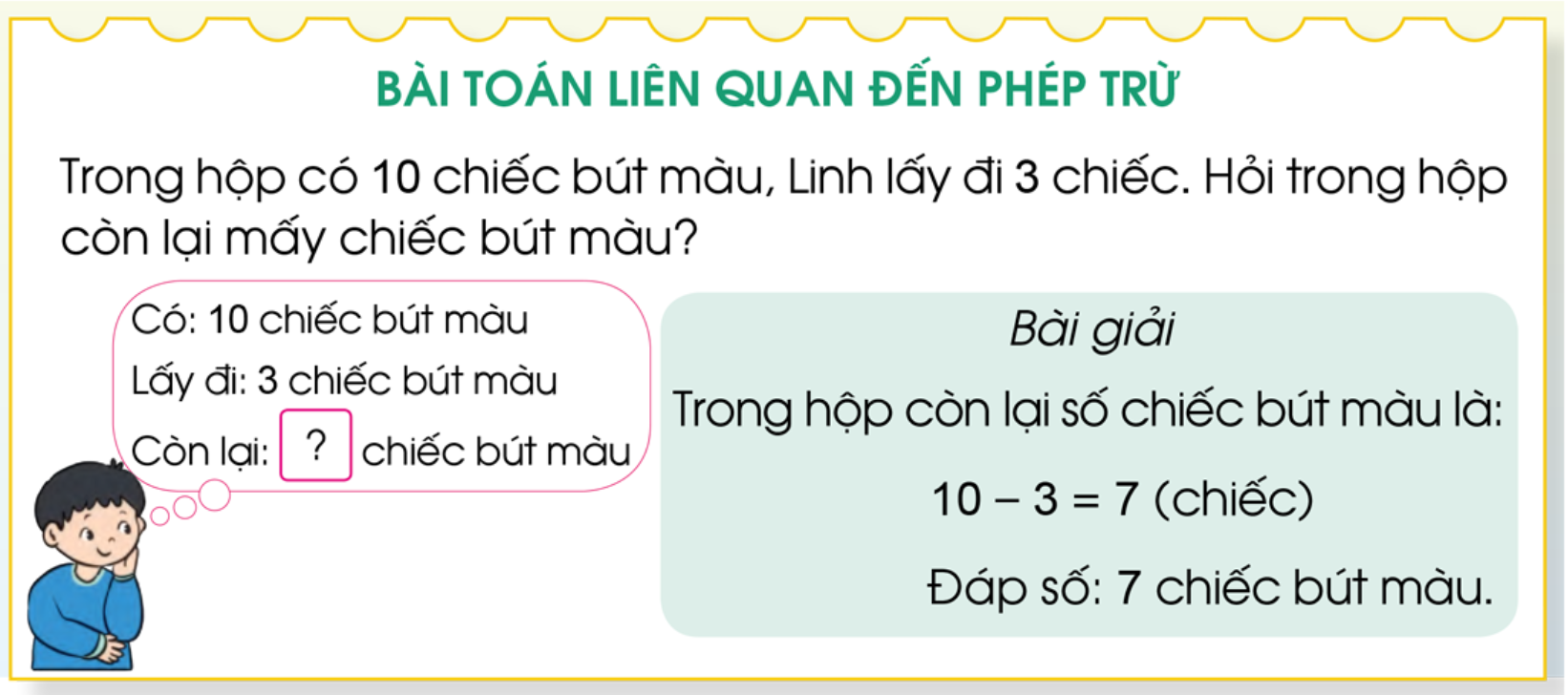 số
là:
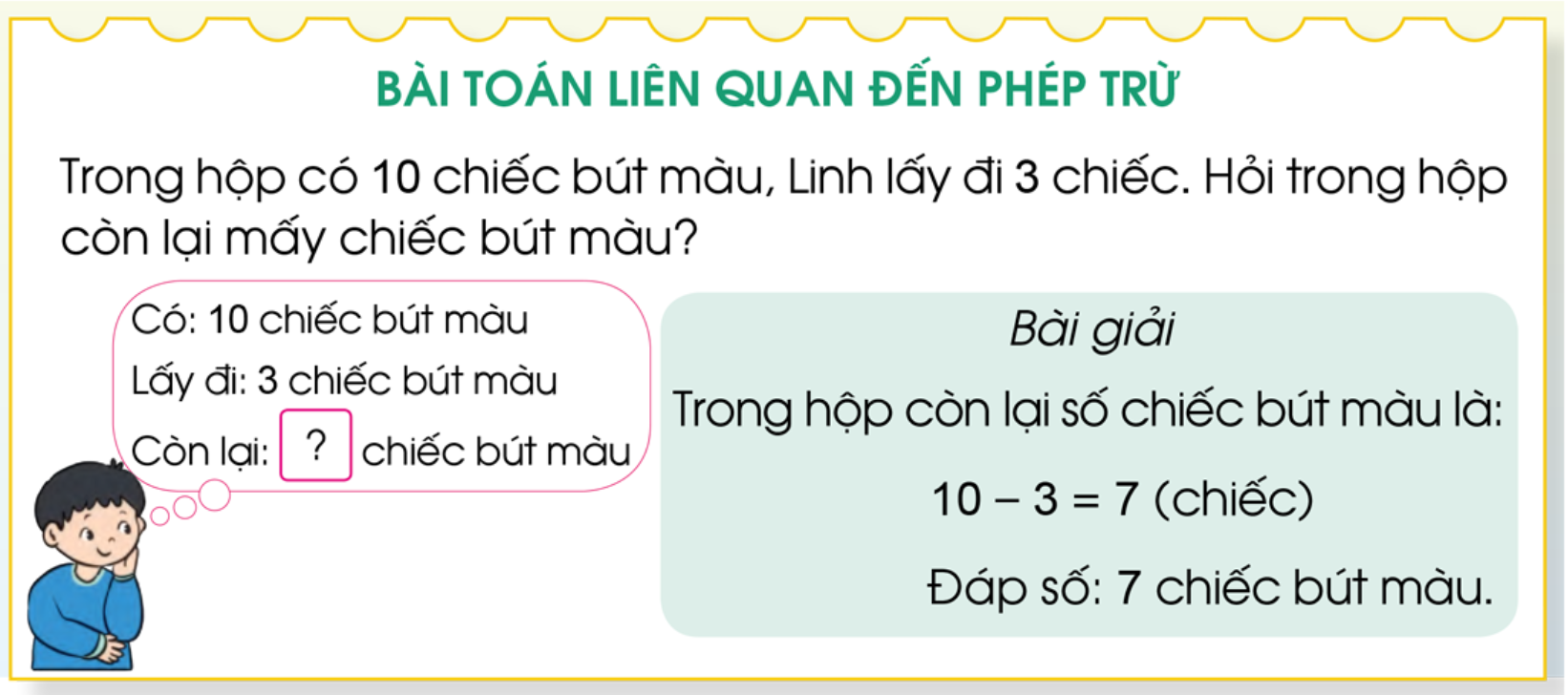 Bài giải
Trong hộp còn lại số chiếc bút màu là:
10 – 3 = 7 (chiếc bút màu)
Đáp số: 7 chiếc bút màu
Dạng toán tìm hiệu.
Bài toán thuộc dạng toán gì?
Tính trừ
Giải dạng toán này thực hiện phép tính gì?
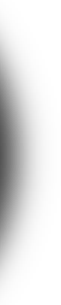 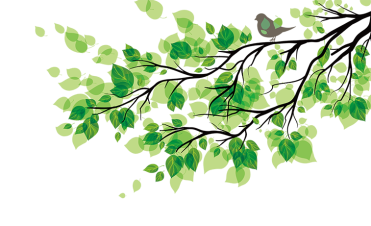 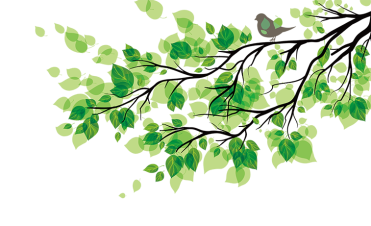 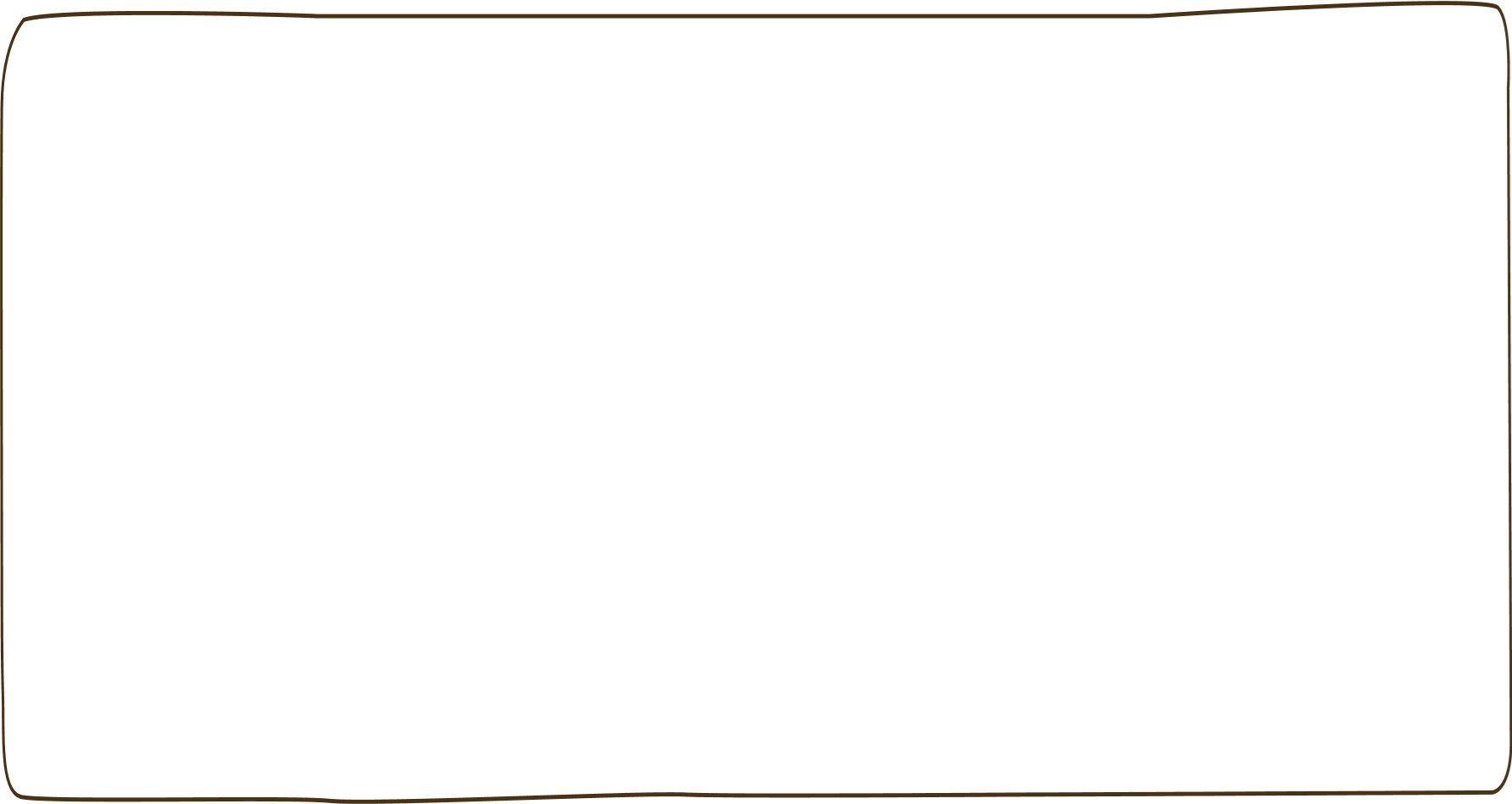 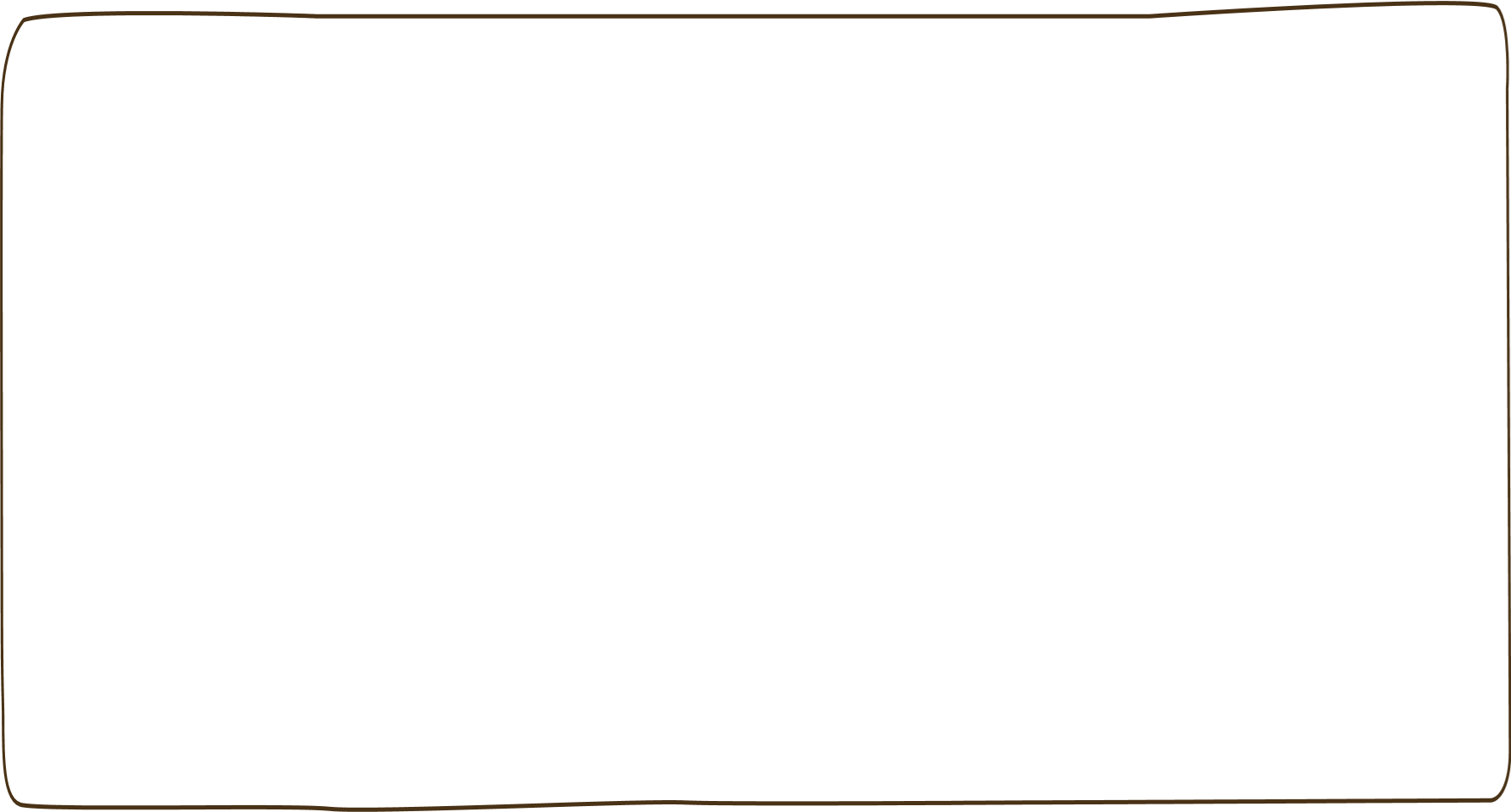 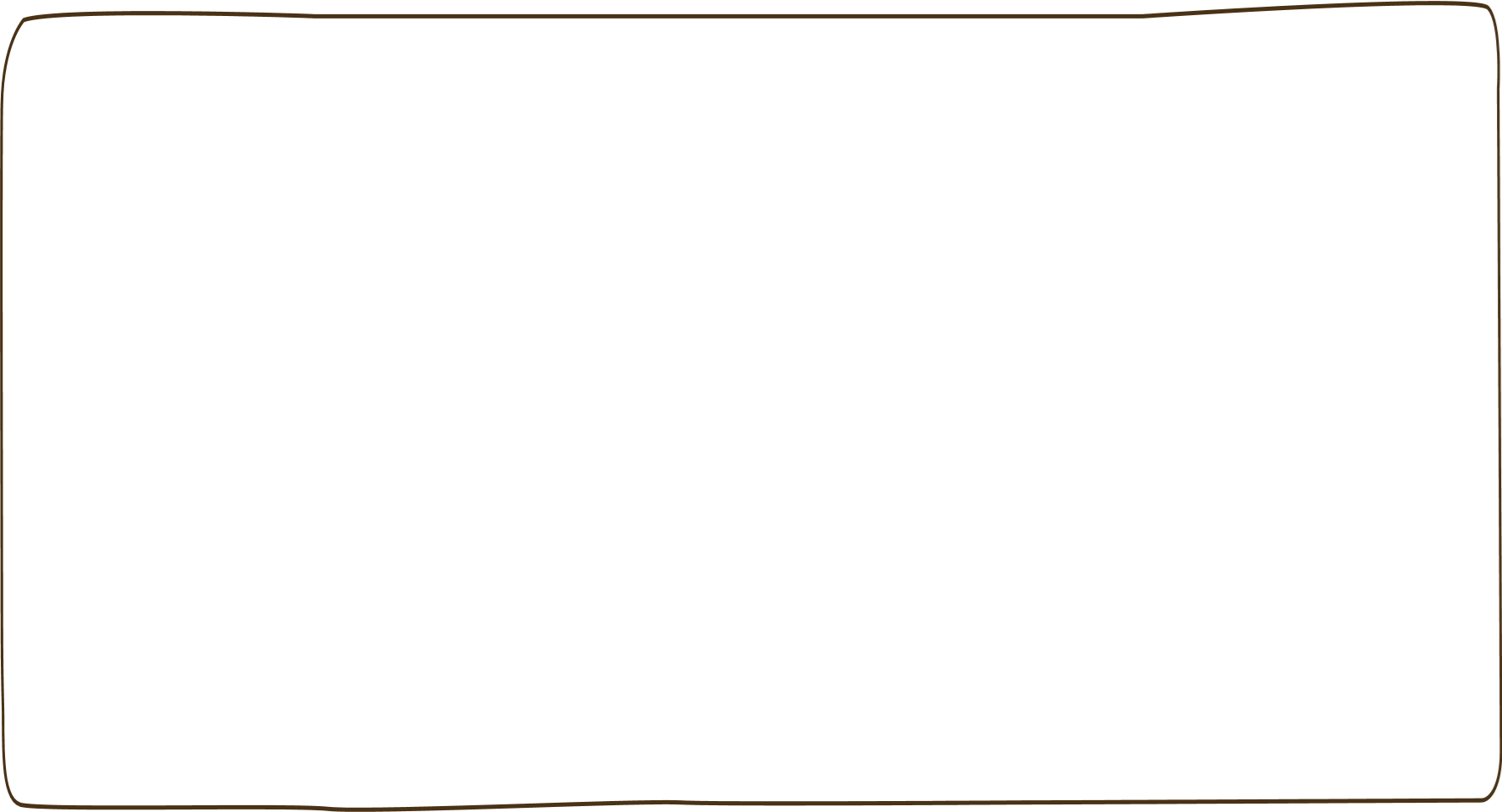 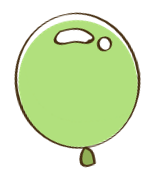 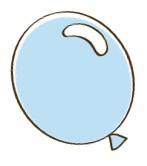 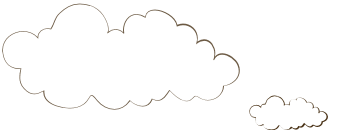 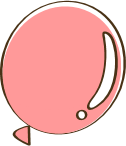 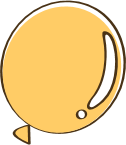 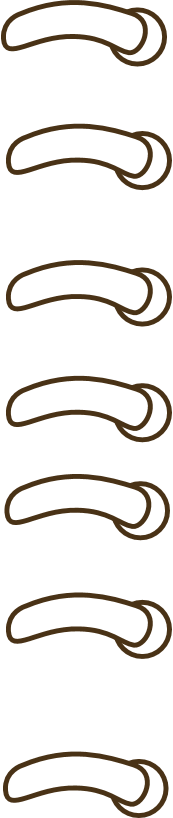 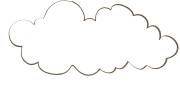 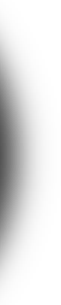 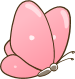 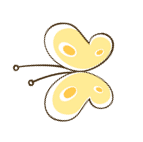 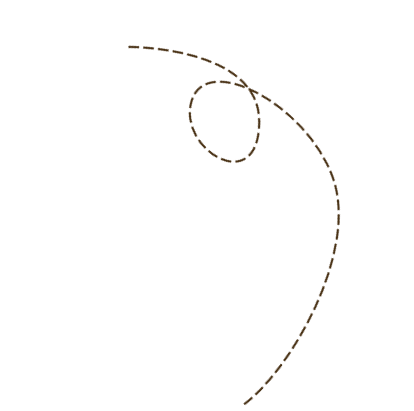 Thực hành
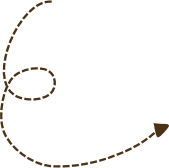 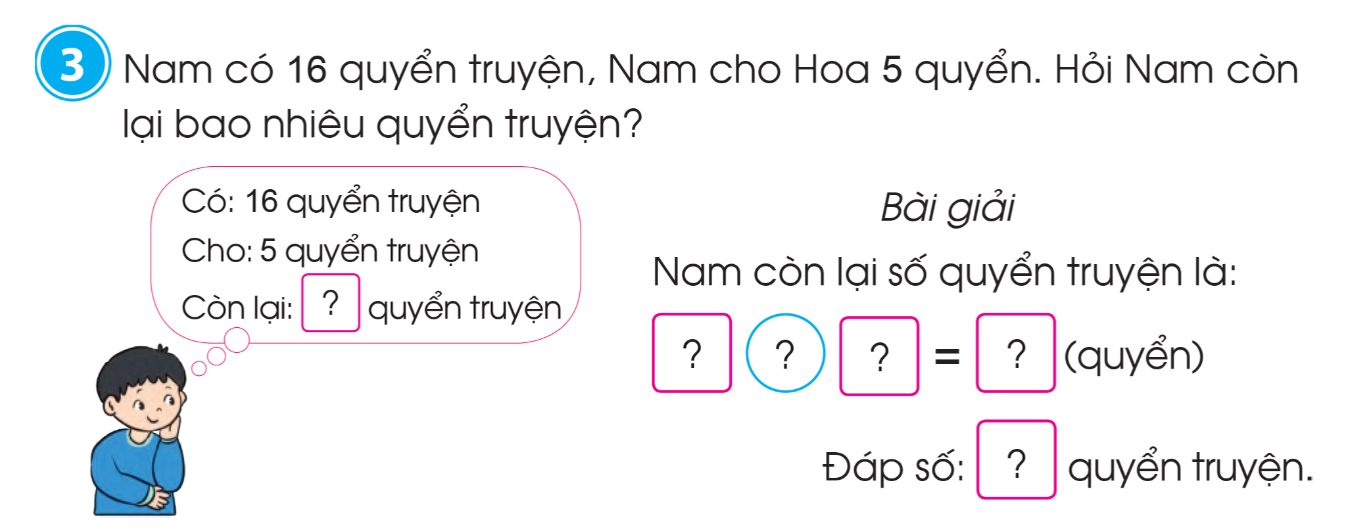 Bài toán cho biết gì? 
Bài toán hỏi gì?
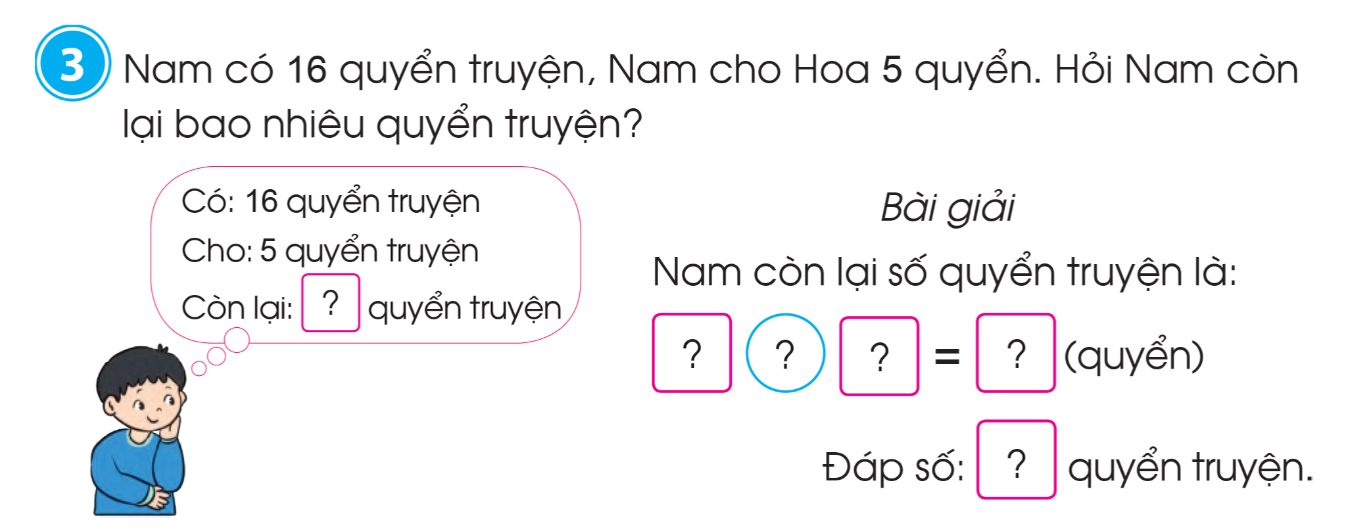 số
là:
Bài giải
Nam còn lại số quyển truyện là:
16 – 5 = 11 (quyển truyện)
Đáp số: 11 quyển truyện
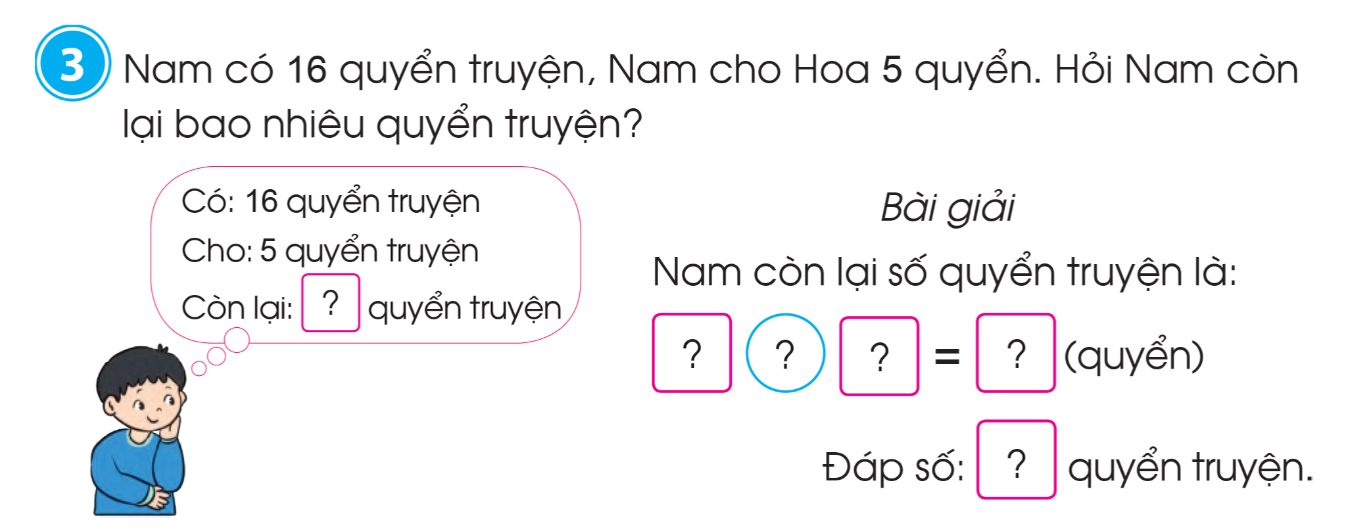 Con hãy nêu lời giải của bài toán?
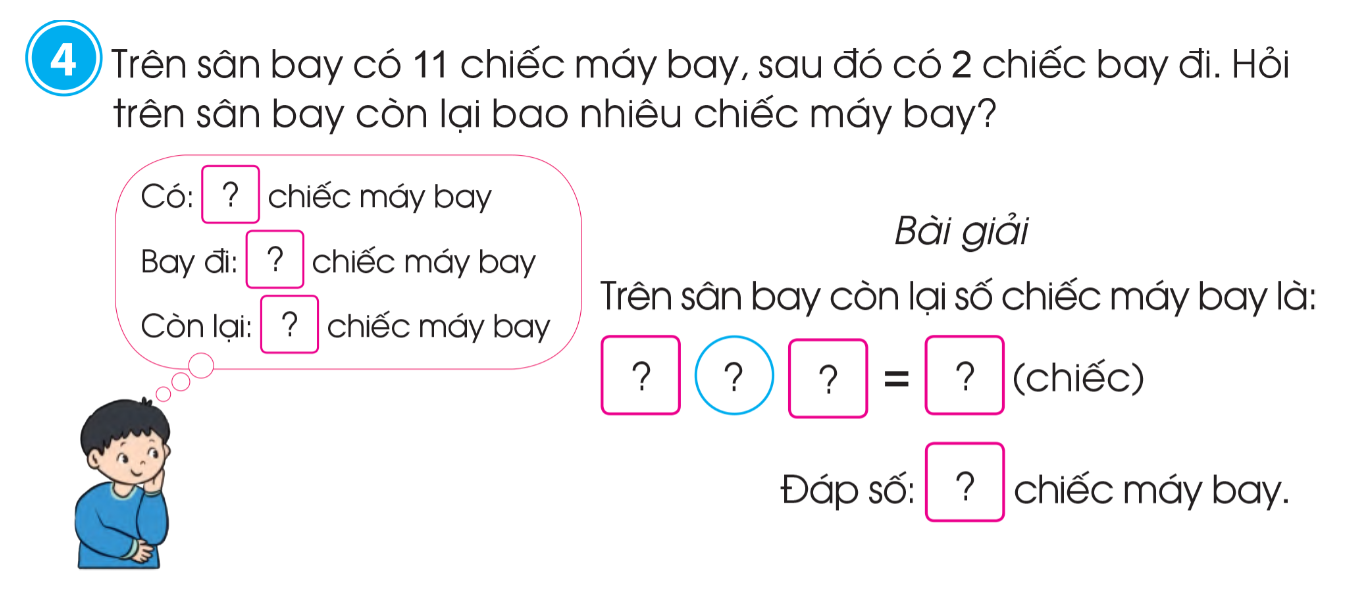 Bài toán cho biết gì? Bài toán hỏi gì?
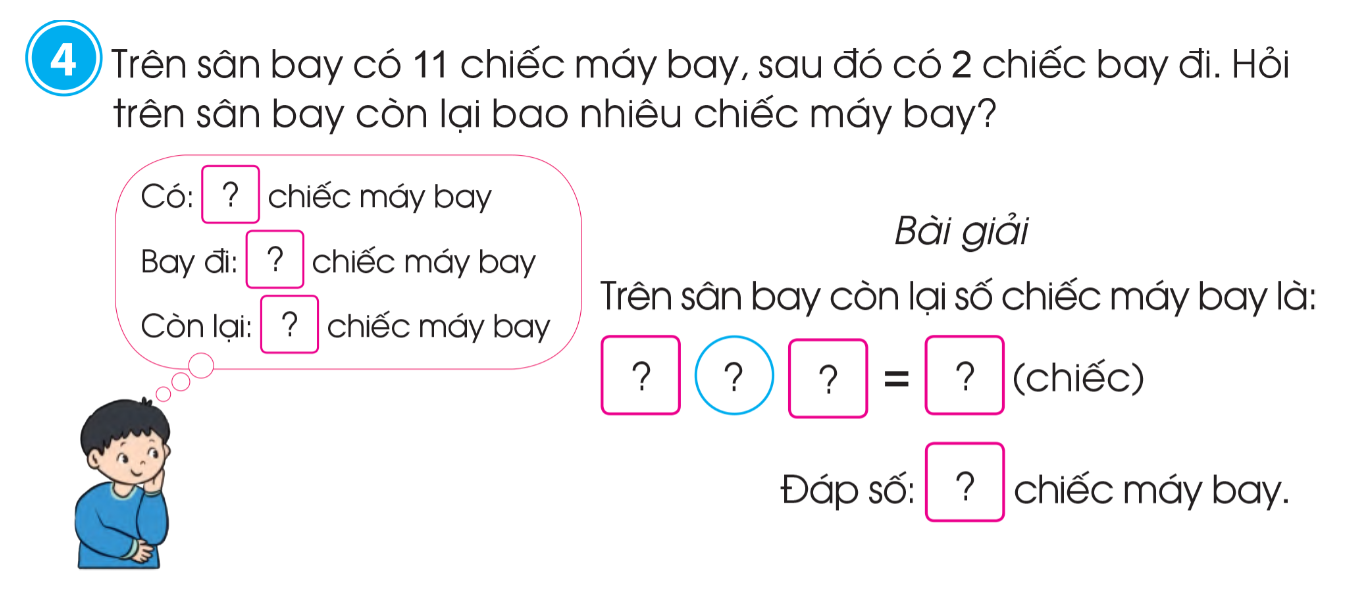 số
là:
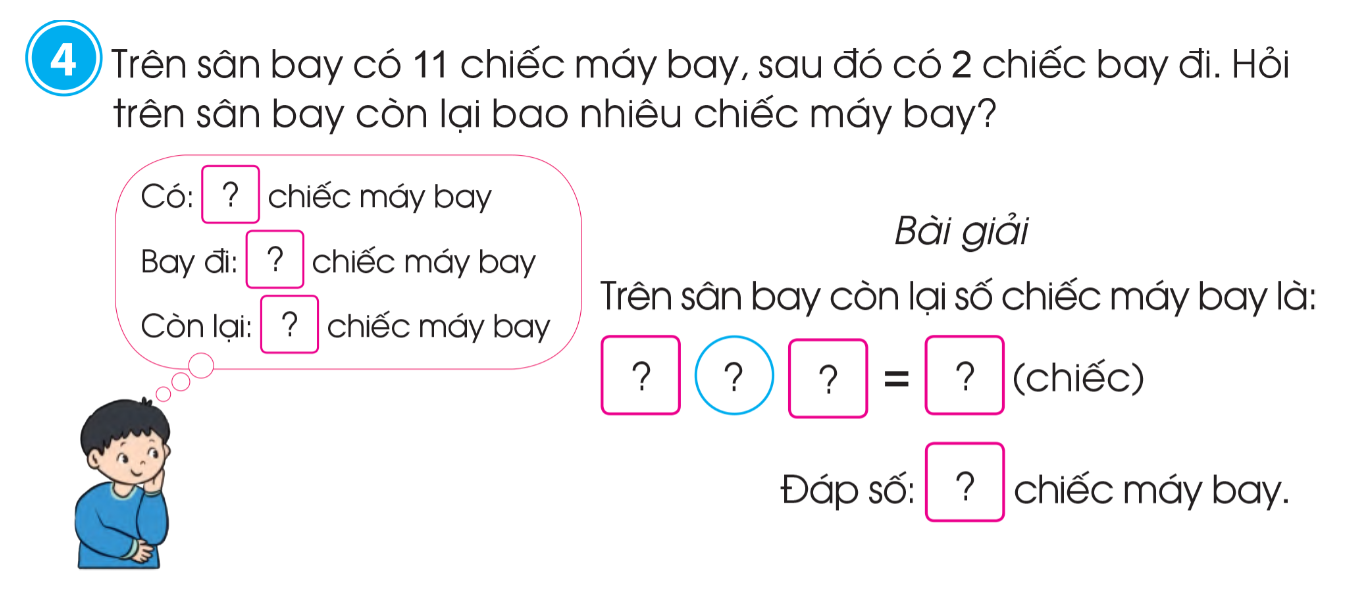 Bài giải
Trên sân bay còn lại số chiếc máy bay là:
11 – 2 = 9 (chiếc máy bay)
Đáp số: 9 chiếc máy bay.
11
2
Dặn dò
- Hoàn thành bài 4 (trang 43) vào vở ô li Toán.
Xem trước bài “Luyện tập” (trang 44)